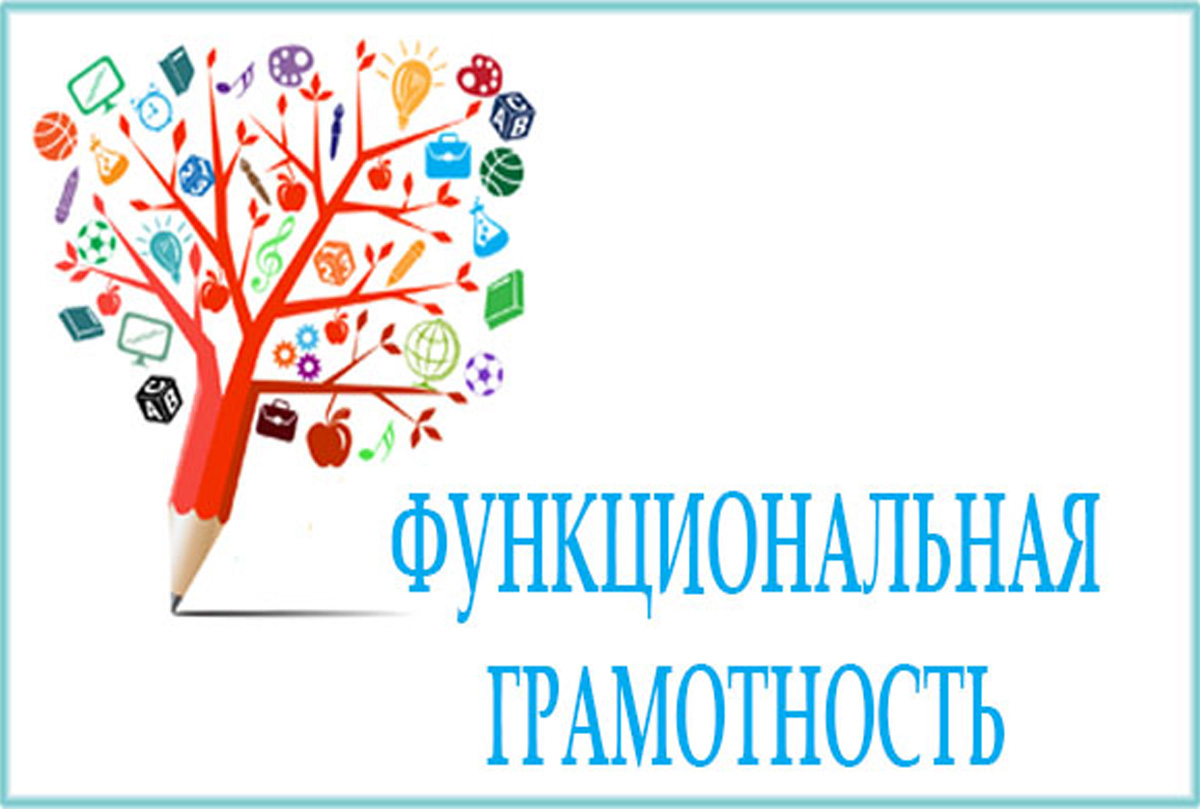 Учитель МАОУ СШ №156
Зверева Вера Анатольевна
Функциональная грамотность (ФГ) рассматривается как способность человека использовать знания, приобретённые навыки и умения для решения самого широкого спектра жизненных задач.
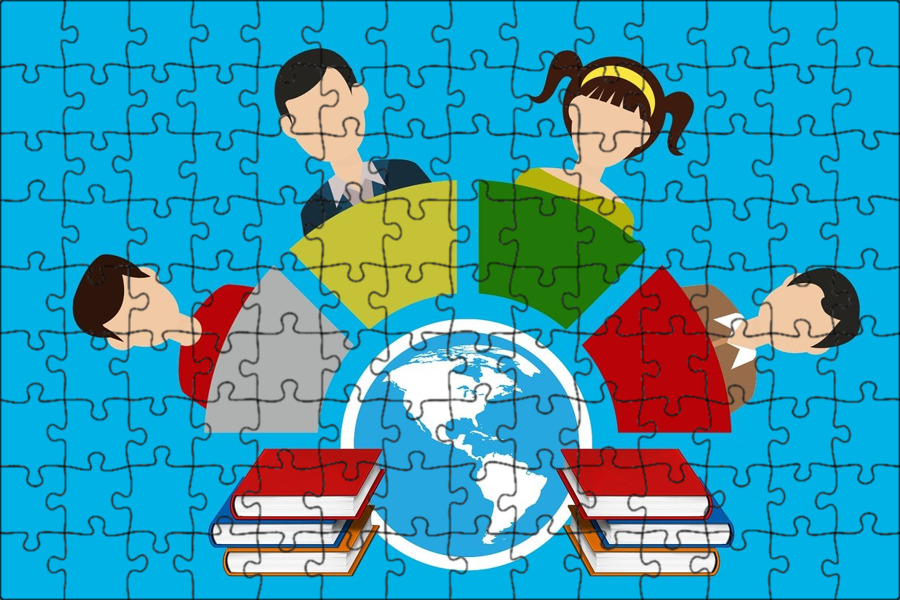 ФГ с психологических позиций рассматривается как способность использовать постоянно приобретаемые в течение жизни ЗУН для решения максимально широкого спектра задач в различных сферах деятельности, общения, социальных отношений

(из определения А.А. Леонтьева в работе Образовательная система «Школа 2100». Педагогика здравого смысла - . М., 2003.)
ФГ с педагогических позиций:
готовностью успешно взаимодействовать с изменяющимся окружающим миром ...; 
возможностью решать различные (в том числе нестандартные) учебные и жизненные задачи...; 
способностью строить социальные отношения...; 
совокупностью рефлексивных умений, обеспечивающих оценку своей грамотности, стремление к дальнейшему образованию...» 
 (из определения в работе Функциональная грамотность младшего школьника: книга для учителя / под ред. Н. Ф. Виноградовой. - М, 2018)
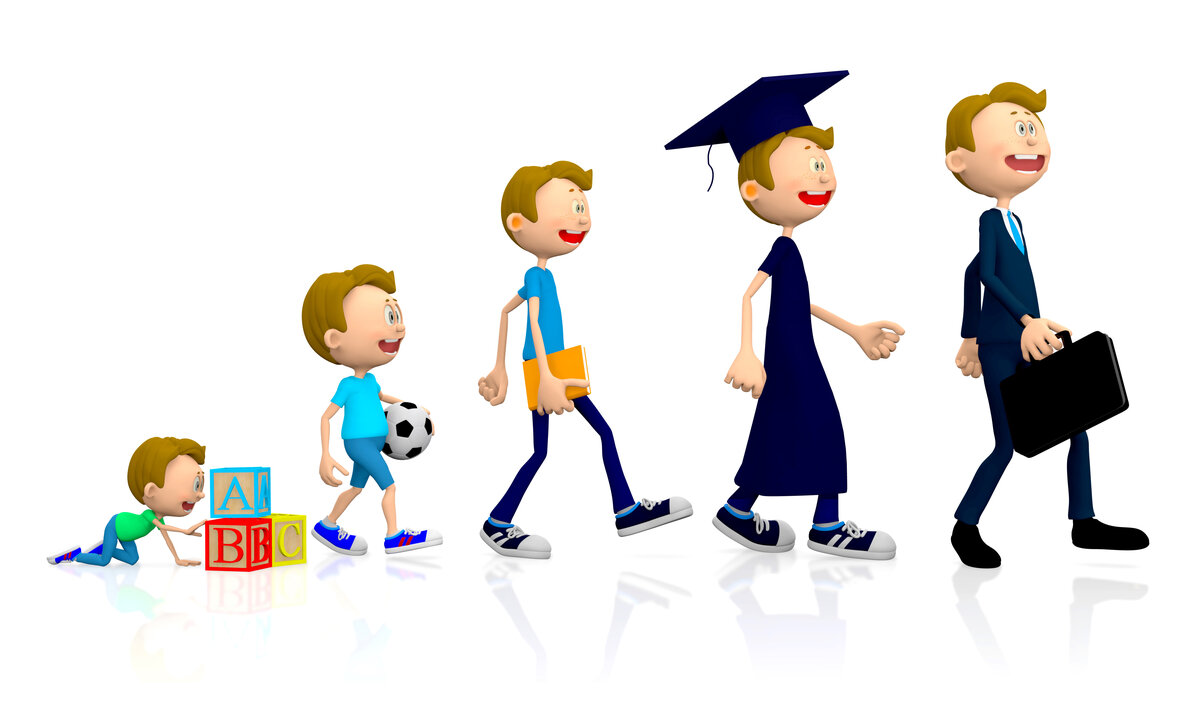 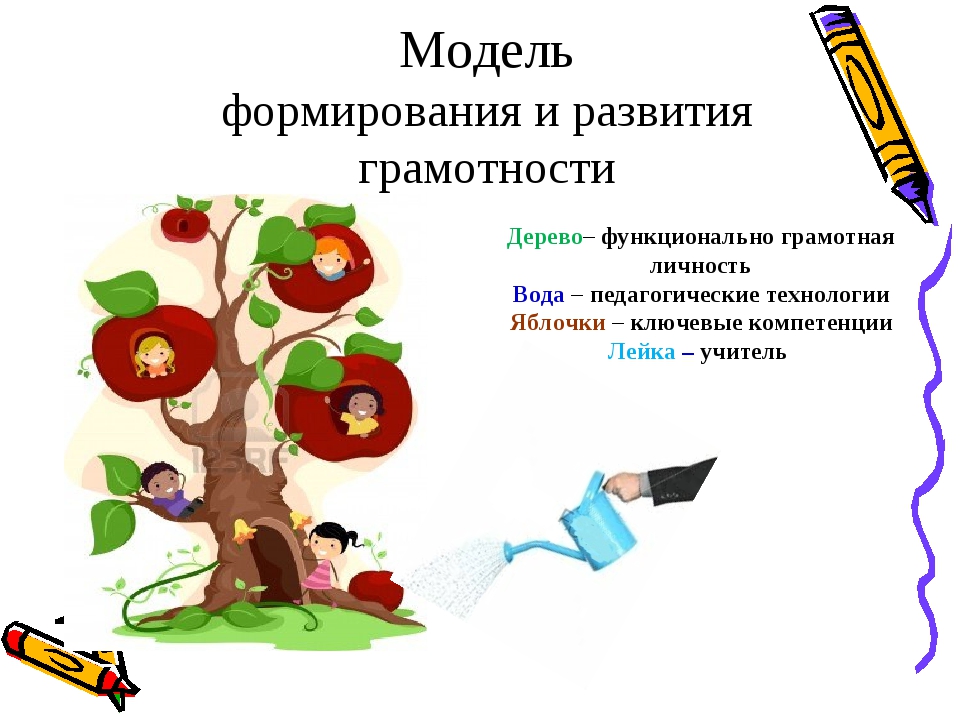 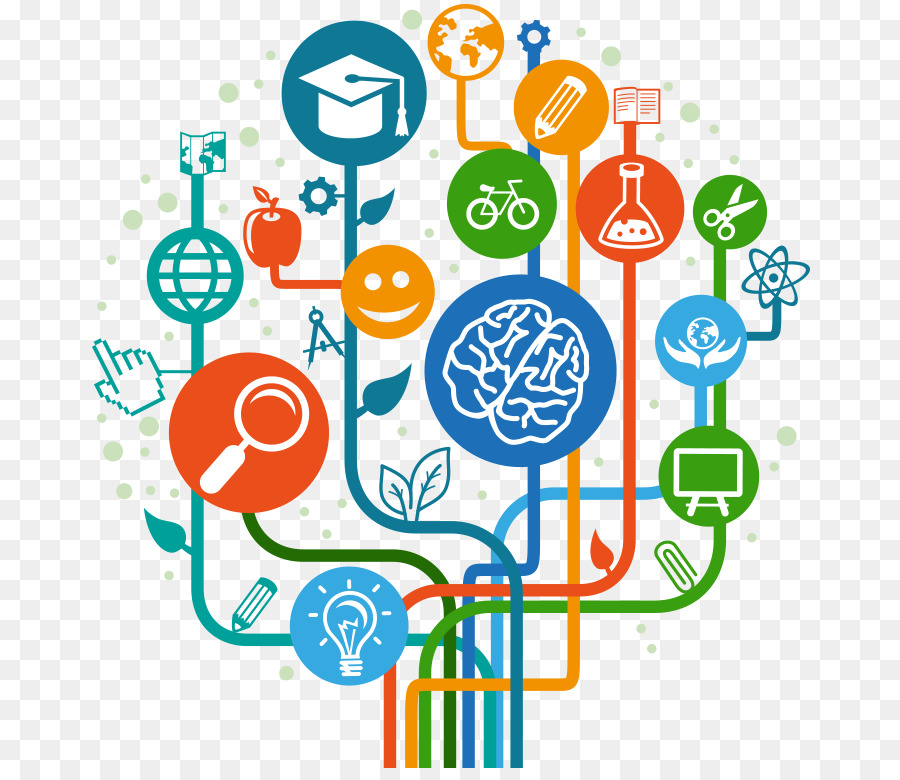 Читательская грамотность
ФУНКЦИОНАЛЬНАЯ ГРАМОТНОСТЬ
Естественнонаучная грамотность
Математическая грамотность
Компьютерная грамотность
Финансовая грамотность
Юридическая грамотность
Грамотность в вопросах здоровья
Грамотность в семейно-бытовых вопросах
Творческое мышление
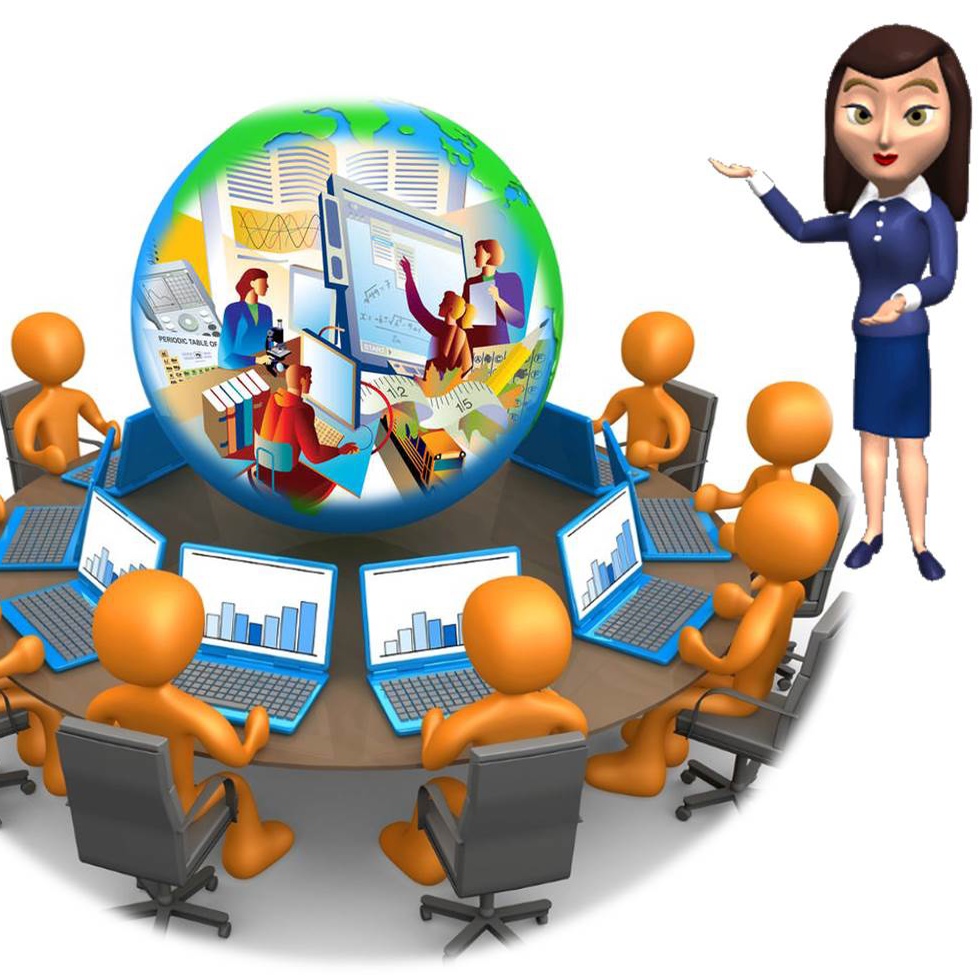 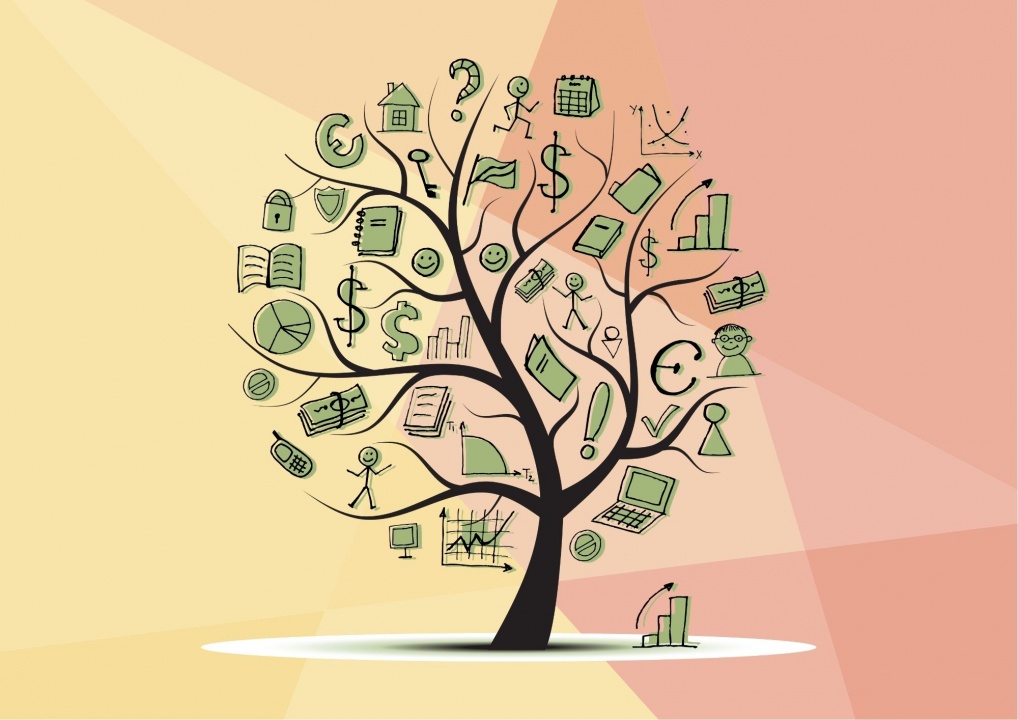 Финансовая грамотность- это воспитание финансово ответственного поведения
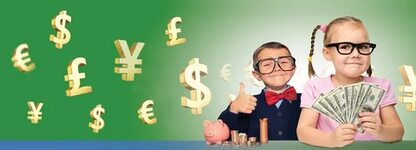 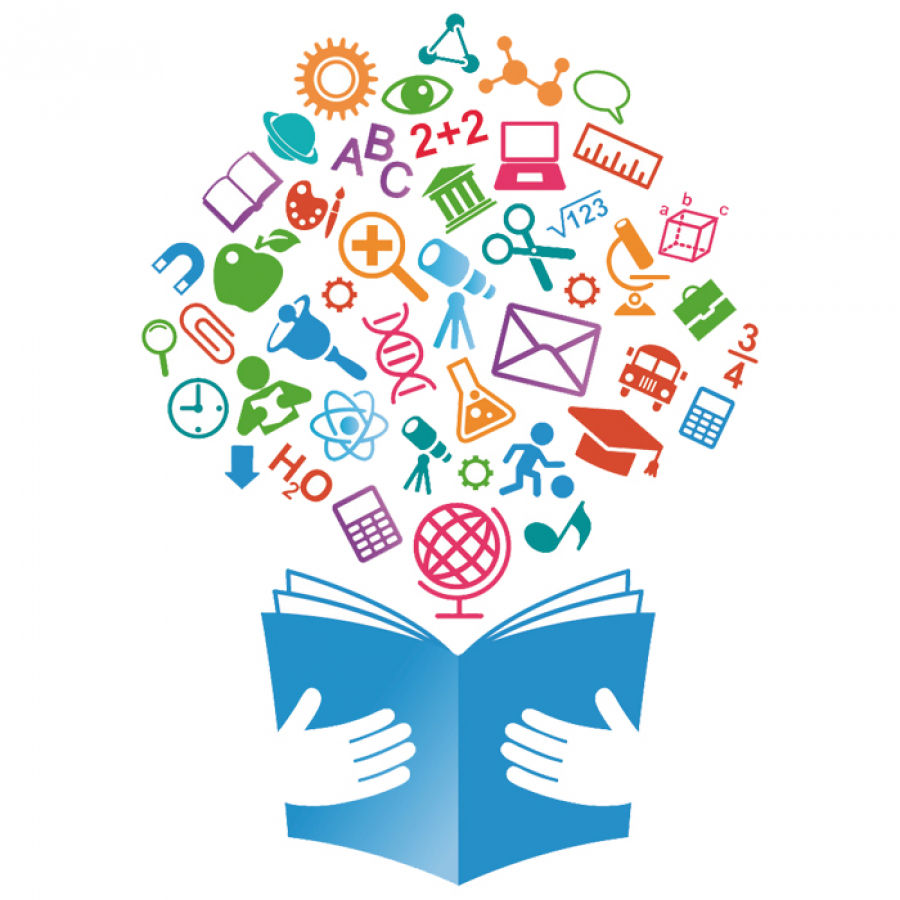 Математическая грамотность – это способность проводить математические рассуждения и формулировать, применять, интерпретировать математику для решения проблем в разнообразных контекстах реального мира.
Она включает использование математических понятий, процедур, фактов и инструментов, чтобы описать, объяснить и предсказать явления. 
Помогает понять роль математики в мире, высказывать хорошо обоснованные суждения и принимать решения, которые необходимы конструктивному, активному и размышляющему гражданину
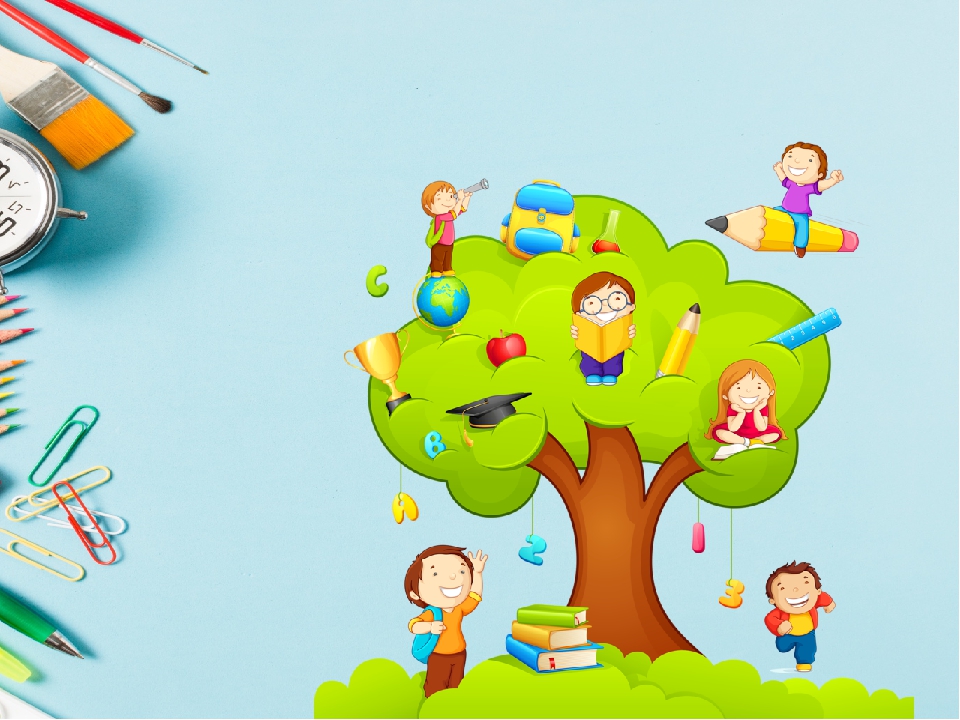 Зоны особого внимания при формировании математической грамотности
работать с нетрадиционным заданием, в частности, с задачей, отличной от текстовой, для которой известен способ решения; 
работать с информацией, представленной в различных формах (текста, таблицы, диаграммы, схемы, рисунка, чертежа) 
отбирать информацию, если задача содержит избыточную информацию; 
привлекать информацию, использовать личный опыт 
задавать самостоятельно точность данных с учетом условий задачи 
моделировать ситуацию 
размышлять: использовать здравый смысл, перебор возможных вариантов, метод проб и ошибок 
представлять в словесной форме обоснование решения 
находить и удерживать все условия, необходимые для решения и его интерпретации
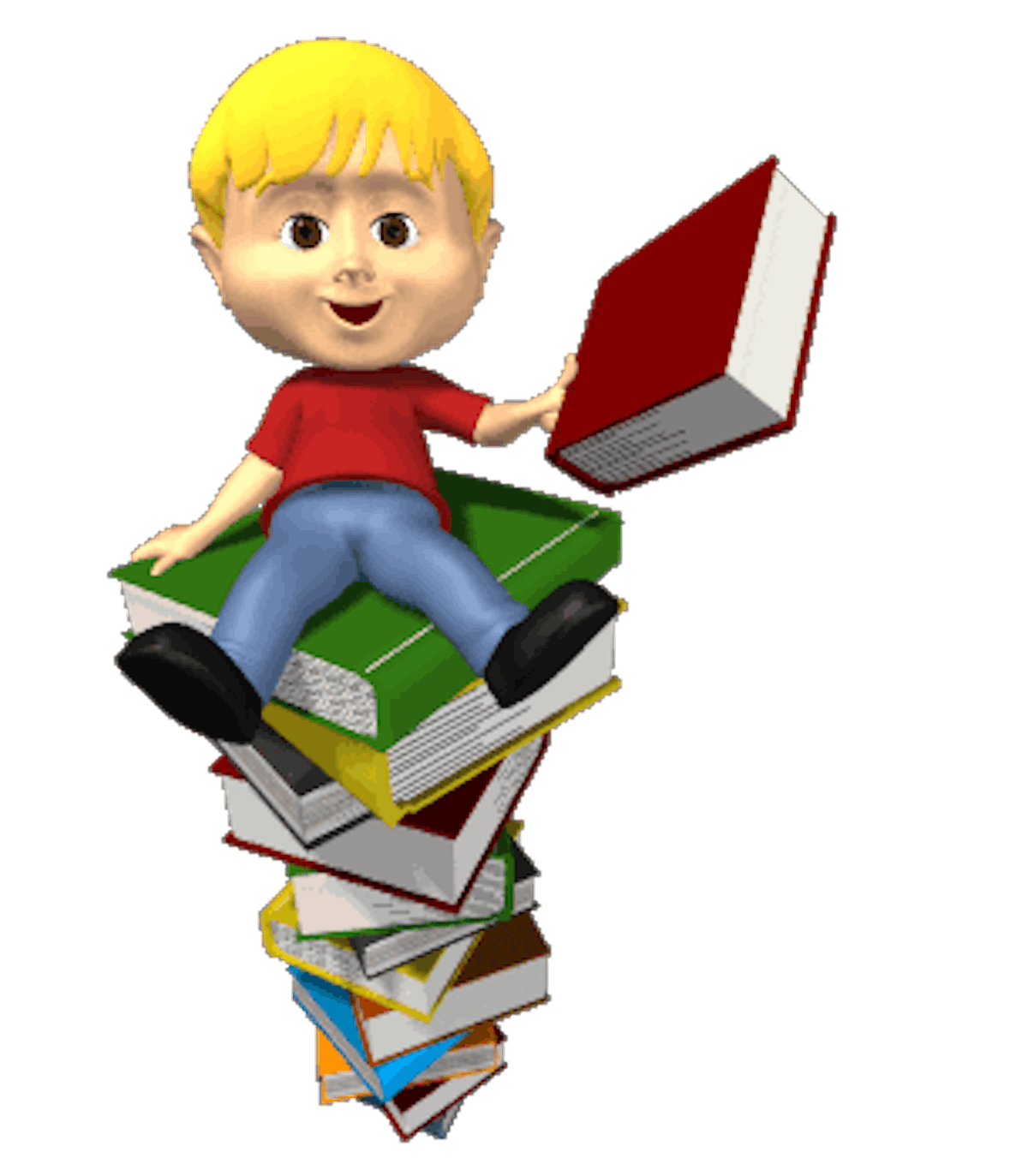 Специфические трудности освоения математики обучающимися с ограниченными возможностями здоровья
Непонимание житейской ситуации, описанной в задаче
Дефицит житейских понятий, дефицит глагольной лексики, непонимание направленности и результата действия как грамматического значения приставки в приставочных глаголах
Проблемы и специфика понимания и усвоения математических терминов, понятий. Например, связь с ситуацией первичного прочного усвоения, когда слово сумма воспринимается и понимается только в горизонтальном примере
Трудности понимания связей и отношений между данными в таблицах
Трудности понимания связей и отношений между данными на графиках
Перенос усвоенного способа решения на новый тип задач, требующий иного подхода
Ориентировка на знакомые слова при решении (например, сколько всего, больше, меньше)
Несформированность смысловых лексических связей «род-вид-подвид/разновидность» между обобщенными словами и словами в группе, общее значение которых они выражают
Условия развития понятийного мышления
1 условие - формирование речи как средства мыслительной деятельности на наглядно-действенном и наглядно-образном уровне. 
Способ – реальные действия с предметами или оперирование образами при обязательном речевом сопровождении
2 условие – обучение умению мыслить  обратимо, понимать относительность тех или иных явлений
3 условие – развитие умений осуществлять основные мыслительные операции (анализ, синтез, сравнение, абстракцию, обобщение, конкретизацию) как сознательно применяемые способы мыслительной деятельности
4 условие -  овладение началами логической грамоты: принципами классификации, построения простейших дедуктивных и индуктивных умозаключений, установлением логических связей (причинно-следственных целевых, условных)
Автор системы формирования логичексих умений Тигранова Людмила Иосифовна, доктор психологических наук
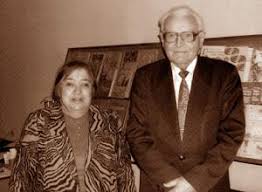 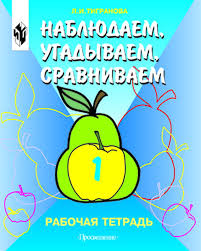 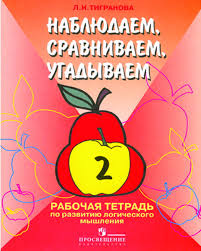 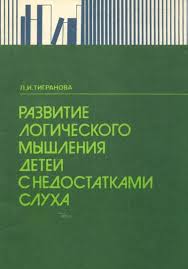 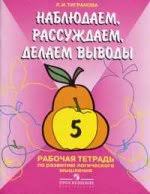 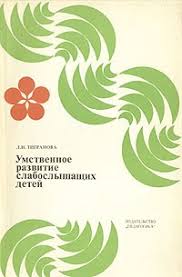 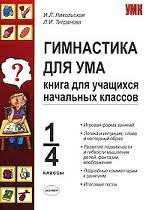 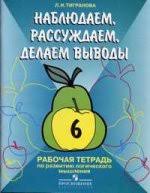 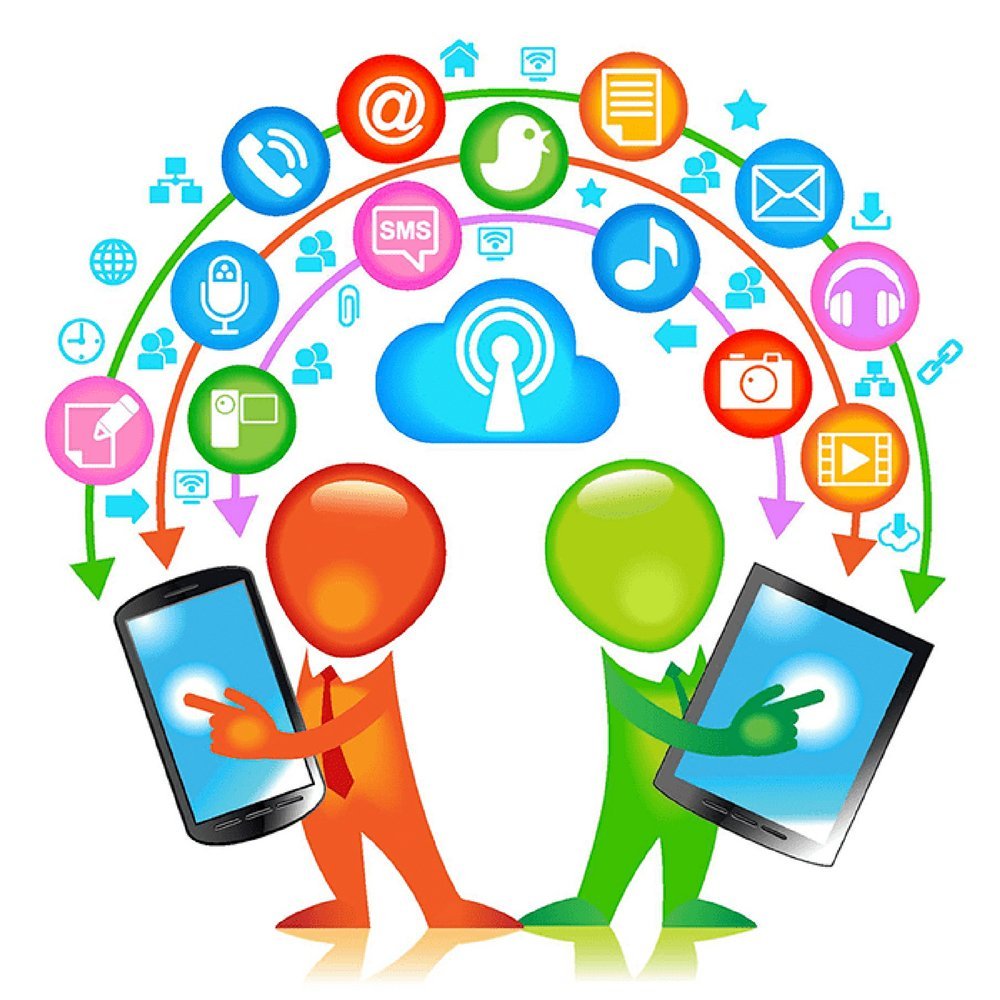 Особенности предлагаемой системы
имеет пропедевтический характер, 
полностью  отсутствуют логические  термины  и определения и от учащихся не требуется знания тех или иных логических правил,
направлена на  практическое  овладение содержанием логических понятий и действий
Логические знания и умения, требующие организации специальной работы по их формированию:
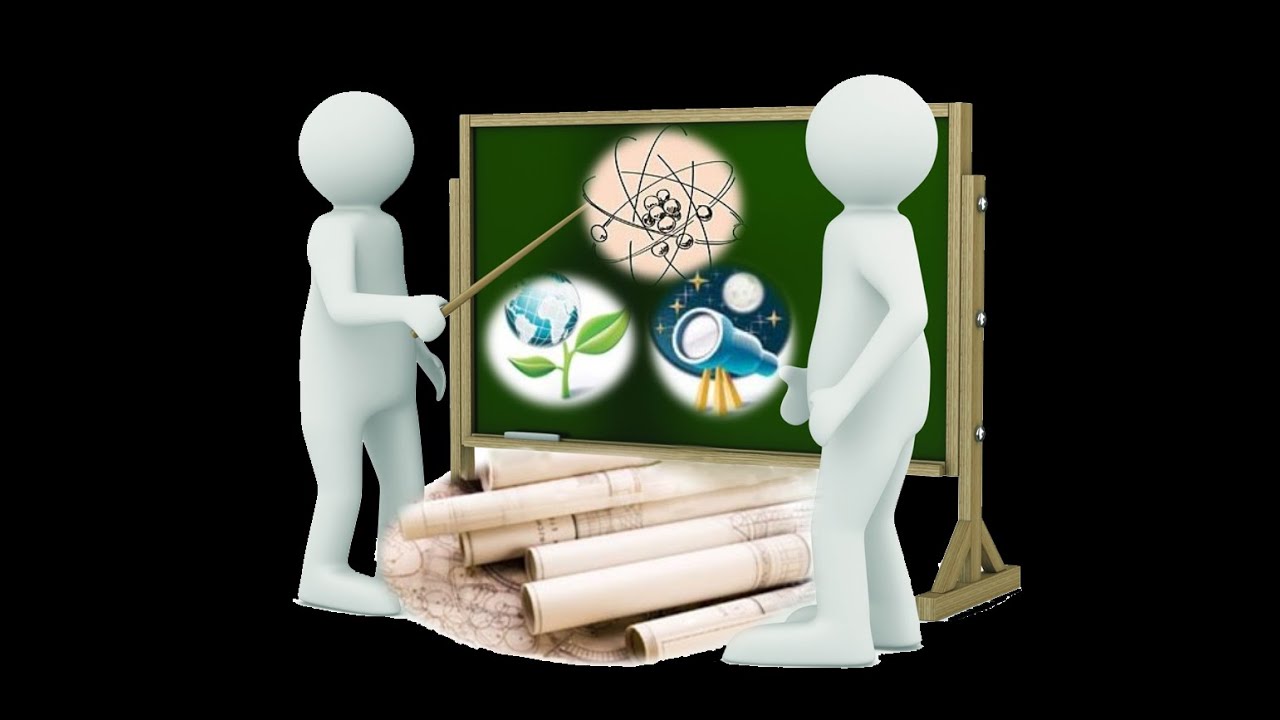 оперирование признаками предметов
определение знакомого понятия через род и видовое отличие
понимание смысла и навык правильного употребления логических слов «все», «некоторые» (кванторов – общее название для логических операций)
владение логическим действием классификации
умение  сделать  простейшие  умозаключения,  опираясь  на  данные посылки
понимание смысла и правильное употребление логических связок «и», «или», «не»
Что надо помнить
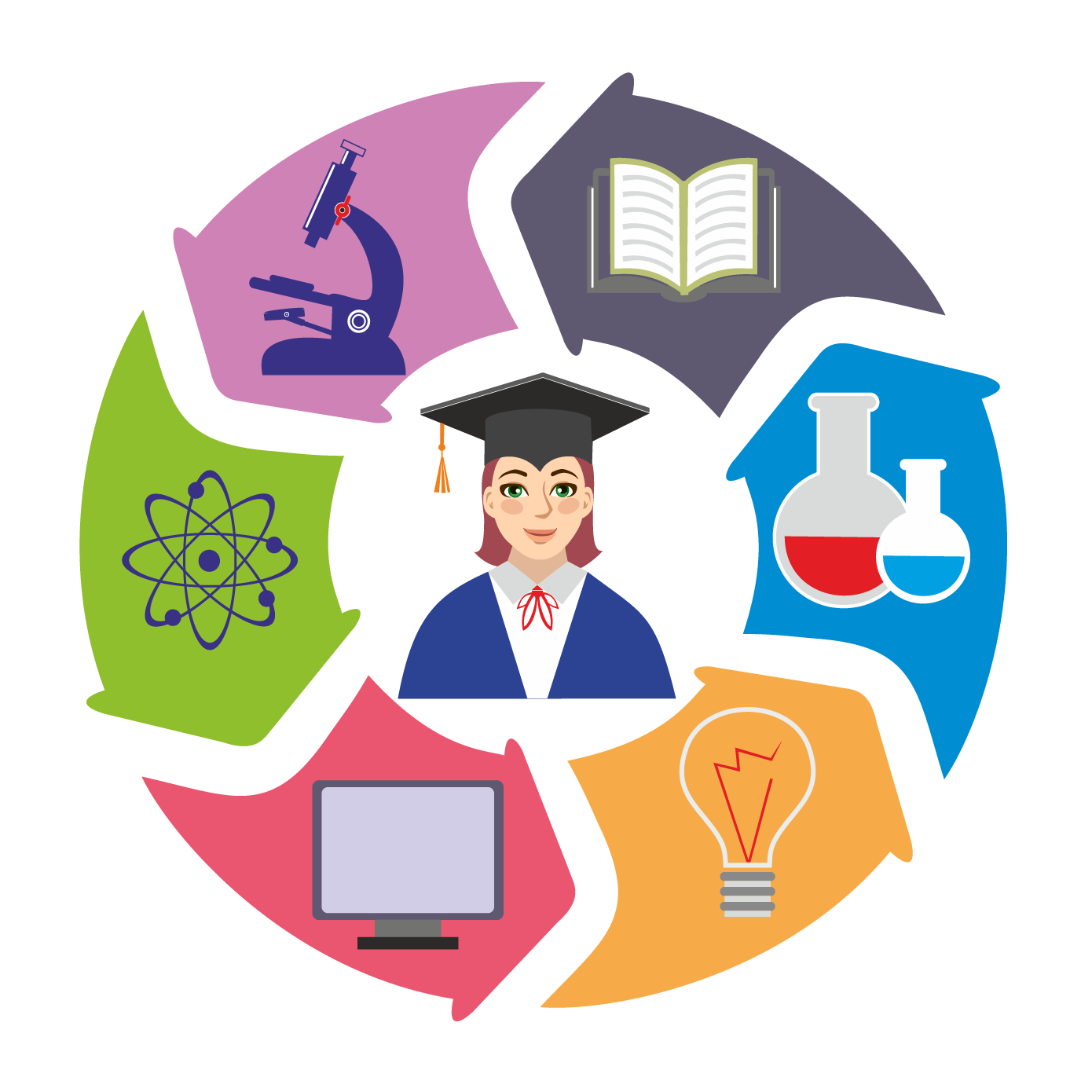 Опираемся на уровень житейских представлений
Материал берем с уроков
Многократно отрабатываем на разнообразном игровом материале
Опираемся на принципы материализации и моделирования. Для этого используем предметные операции наложения, обведения в круг, помещения в круг и т.п.
Формируем устойчивое представление о множестве предметов, объектов
Читательская грамотность
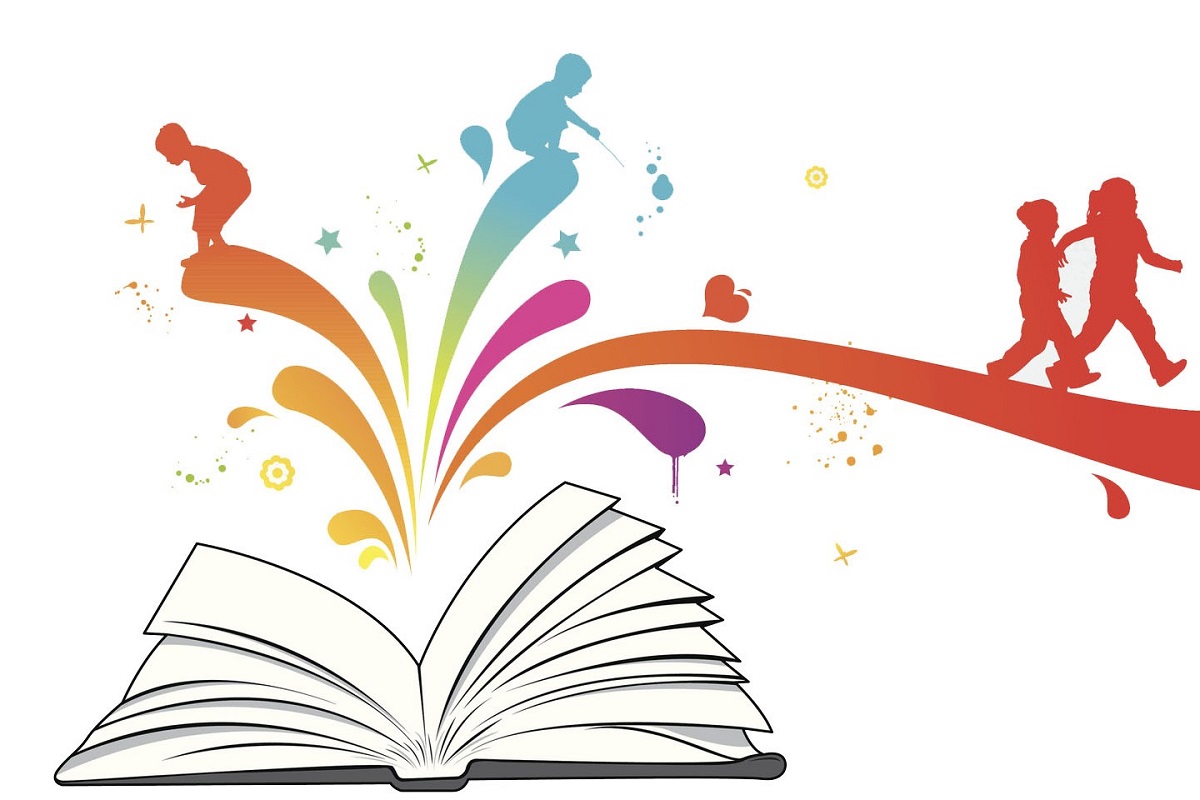 способность человека понимать и использовать письменные тексты, 
размышлять о них и заниматься чтением для того, чтобы достигать своих целей̆, расширять свои знания и возможности, участвовать в социальной̆ жизни. 
Бездумное чтение как проблема, требующая особого внимания
ФУНКЦИОНАЛЬНАЯ ГРАМОТНОСТЬ
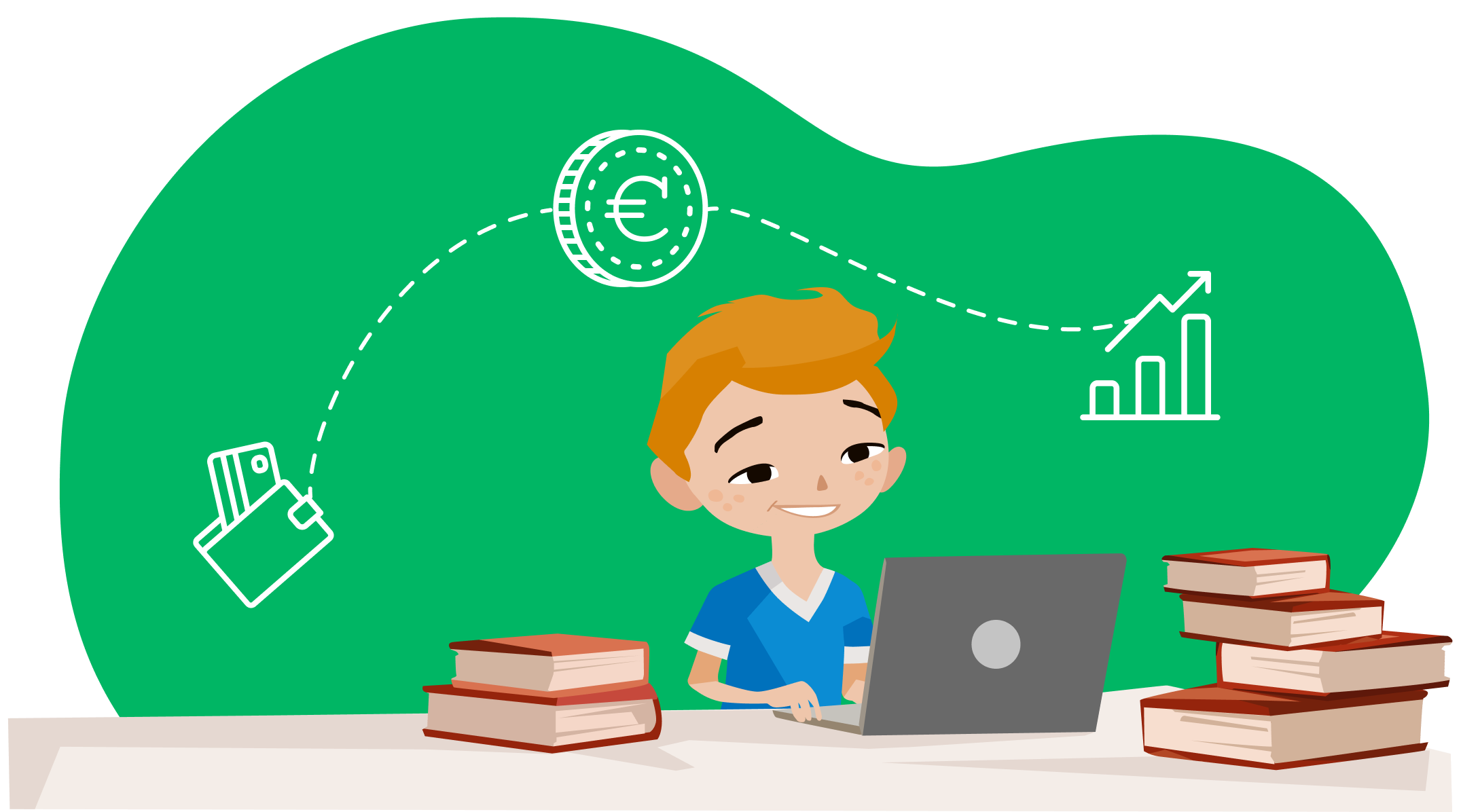 ЯВЛЯЕТСЯ РЕЗУЛЬТАТОМ РАЗВИТИЯ КОМПЕТЕНЦИЙ И УСПЕШНОСТИ УЧЕНИКА
"Единственная вещь в мире, которую мы способны изменить, — это мы сами, и в этом заключается наш единственный шанс изменить мир".  УОЛТ УИТМЕН (Американский поэт и публицист)